NRG Oncology Biospecimen Bank Report
General Session

Richard Jordan DDS PhD FRCPath 
Nilsa Ramirez, MD 
Peter Lucas, MD, PhD 
Jeffry Simko, MD, PhD
NRG Semiannual meeting 
Phoenix February 2019
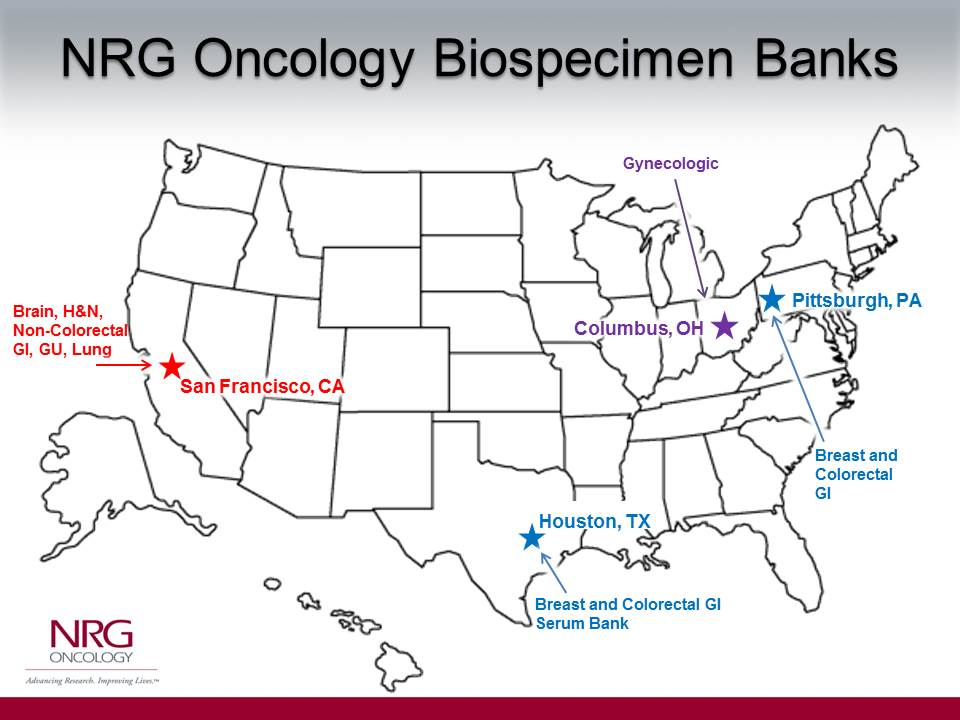 NRG Oncology Open Trials
NRGBB Inventory
NRGBB Years 1-4 (2015-2018)Biospecimen Distributions by Organ Site
Data uploaded into NCI-NavigatorJanuary 2019
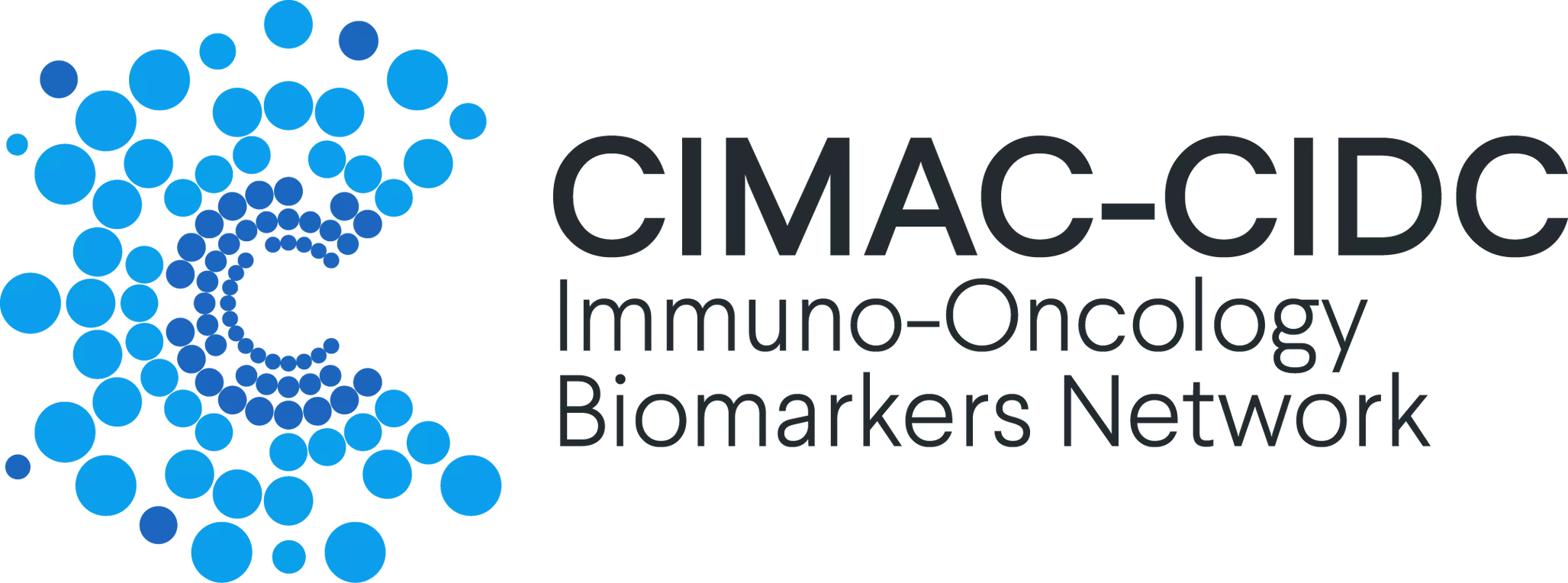 four Cancer Immune Monitoring and Analysis Centers (CIMACs)
Dana-Farber Cancer Institute, Stanford University, MD Anderson, and Mount Sinai, 
analyses for genomic, phenotypic and functional characterization of responses of patients in early phase clinical trials
CIMAC Trials and NRG Oncology
$600K U24 Supplement for Year 4 awarded to NRG in October. Ends March 31 2019. 
Supplement for extra costs related to Navigator, special tubes, other studies/costs not funded by original U24 RFA.
NRGBB agreed to change priority of funding to CIMAC costs first
NCE will be requested as needed.
ONE trial is now active- LU004.
3 concepts being discussed.